Pertemuan 2
Listrik Statis-1
Fisika II
Mohamad Ishaq
1
2
Monday, March 18, 2013
Fenomena Listrik Statis
2600 tahun yang lalu, Thales of Miletus telah  memperhatikan fenomena sebuah benda  fosil mirip kaca atau resin yang digosokkan dapat menarik benda-benda tertentu secara “ajaib”, misalnya pakaian yang terbuat dari bulu binatang (fur).
3
Pada tahun 1600-an, William Gilbert menamai gejala batu ambar ini dan gejala apapun yang serupa sebagai Electric (dalam bahasa Yunani batu ambar disebut electron) atau dalam bahasa Indonesia disebut listrik (bukan elektron).
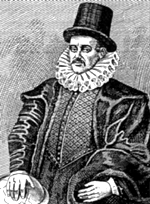 Pada Tahun 1700-an, seorang Ilmuan bernama Du Fay menunjukkan bahwa ada dua jenis gejala kelistrikan statik. Resinous (-) dan vitreous (+).
4
Benjamin Franklin pada tahun 1752 kemudian menyatakan bahwa fenomena kilat dan batu ambar merupakan gejala yang sama dan menamakan (memberi tanda) kedua jenis listrik (muatan listrik) ini sebagai positif (+) dan negatif (-) (demo)
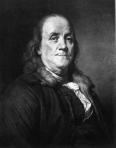 Robert A. Millikan (1869-1953) mencari harga muatan yang paling kecil hasilnya ternyata 1,6 x 10-19 Coulomb (Elektron) melalui percobaan tetes-minyak Millikan
5
Awan elektron
proton
+
Penyebab Gejala Listrik Statis
Setiap benda terdiri dari muatan-muatan listrik elektron, proton dll
Benda yang “tidak memiliki muatan” adalah benda dengan jumlah muatan negatif dan positif yang seimbang, sehingga total muatan netral atau nol
Muatan listrik dari benda dapat berpindah jika berinteraksi dengan benda lain, misalnya dengan cara digosokkan. Contoh kaca digosok kain sutera
6
Contoh jika batang gelas digosok oleh kain sutra, elektron dari gelas berpindah ke kain sehingga batang gelas bermuatan positif dan menarik balon konduktor yang bermuatan negatif (demo)
Balon kemudian diberi muatan positif dengan menyentuhkan batang gelas, sehingga keduanya sekarang bermuatan positif dan akan saling menolak (demo)
Jika batang gelas digosok oleh bulu hewan, muatan positif dari batang gelas berpindah ke bulu hewan sehingga batang gelas sekarang bermuatan negatif dan akan menarik balon konduktor yang telah bermuatan positif (demo)
7
Demo lainnya
E
D
A
C
B
Gaya ElektrostatikBerapa besar gaya elektrostatik?
Pada tahun 1768, melalui sebuah percobaan, Coulomb mendapatkan Gaya elektrostatik berbanding terbalik dengan kuadrat jarak antar benda/muatan dan sebanding dengan besarnya muatan benda tersebut.
Karena itu gaya elektrostatik sering disebut gaya Coulomb
8
Versi modern
cavendish
+
+
Hasil percobaan Coulomb:
dengan 
k = 1/(40)  9 x 109
F  = Gaya Coulomb (Newton)
qA  = Muatan pertama (coulomb)
qB  = Muatan kedua (coulomb)
rAB  = jarak  antar muatan 1 dan 2 (meter)
Dua muatan sejenis:
QB
QA
9
rAB
-
+
Muatan berlawanan jenis:
QB
QA
rAB
Ingat bahwa gaya elektrostatik seperti juga gaya lain merupakan besaran vektor
10
Q2
-
-
F
F
41
21
=
+
+
F
F
F
F
1
21
31
41
Q3
Q1
+
+
F
31
Q4
Bagaimana gaya elektrostatik jika muatan lebih dari dua?
Berlaku prinsip superposisi atau penjumlahan
Total gaya yang dialami Q1 adalah jumlah dari masing-masing gaya:
11
Medan Elektrostatik
Mengapa perlu didefinisikan medan elektrostatik? Karena medan listrik lebih lebih mudah diukur
Dengan konsep medan, kita memandang sebuah muatan listrik q sebagai sumber yang memancarkan pengaruh  listrik ke segala arah. Pengaruh listrik ini dinamakan medan (field).
12
3D
-
Interaksi dua muatan dari sudut pandang medan listrik
13
Animasi attract
Animasi reppel
Q
Besarnya medan listrik atau elektrostatik ini bergantung pada jaraknya dari muatan sumber dan juga besarnya muatan sumber mengikuti:
E
14
Jika sebuah muatan lain misalnya Qo ditempatkan pada titik tersebut
+Q0
Q
Maka muatan tsb akan mengalami gaya elektrostatik sebesar
15
Seperti juga gaya elektrostatik medan elektrostatik atau medan listrik juga merupakan besaran vektor dan berlaku juga prinsip superposisi
Q2
Q1
16
Jika muatan lebih dari satu maka medan total di suatu titik adalah penjumlahan dari seluruh medan
Ingat bahwa fenomena elektrostatik yang kita bahas ini adalah pada muatan titik. Untuk muatan bukan titik atau muatan kontinu akan dibahas pada pertemuan mendatang
17
Pekerjaan Rumah
GAYA COULOMB
Dua partikel titik dengan muatan yang sama. Berapakah muatan di setiap partikel jika diketahui gaya Coulomb yang timbul adalah 2,0 N. Jarak kedua partikel adalah 1,5 m
Muatan dari inti helium adalah +2e dan muatan inti neon + 10e, dimana e adalah muatan dasar yang besarnya 1,6x10-19C. Hitunglah gaya elektrostatik antara kedua inti tersebut seandainya jarak antara keduanya 3 nanometer.
Pada model atom Bohr, elektron (q = -e) mengelilingi proton (q = +e) dengan jari-jari 5,3 x 10-11. Gaya tarik antara proton dan elektron inilah yang menyebabkan gaya sentripetal pada elektron, hingga elektron dapat tetap mengorbit. Hitunglah : 
Gaya tarik menarik antara kedua partikel tersebut
Kecepatan  elektron berputar mengelilingi proton
S
O
A
L
18
4. Muatan A, B dan C yang masing-masing nilainya 3 C, -5 C dan 8 C, berada dalam posisi seperti pada gambar di bawah. Berapakah jumlah gaya total yang bekerja pada muatan –5 C ?



5. Suatu perangkat untuk menghitung muatan listrik yang terdiri dari dua bola identik (m = 0,10 g) bermuatan sama menggantung di ujung tali yang sama panjangnya. Kedua bola itu ternyata mengalami kesetimbangan. Berapakah muatan bola ?
6. Dua buah muatan berada pada sumbu x yaitu 3 C di x = 0 dan –5 C di x = 40 cm. Di mana muatan ketiga q harus ditempatkan agar resultan gaya padanya akan sama dengan nol
B
A
C
S
O
A
L
20 cm
30 cm
19
7.
y
q1
A
S
O
A
L
q2
q3
x
B
C
Tiga buah muatan seperti pada gambar di atas yang masing-masing q1 = -1mC terletak di titik A(1,1), q2 = +1 mC terletak di titik B (0,0), dan q3 = + 1mC terletak di C(2,0). Tentukan :
   Gaya yang dialami q1
   Gaya yang dialami q2
20
8.
q1
q2
4 m
S
O
A
L
3 m
5 m
q3
Tiga buah muatan seperti pada gambar di atas yang masing-masing mempunyai muatan q1 = -1mC, q2 = +1 mC, dan q3 = - 1mC.  Tentukan :
   Gaya yang dialami q1
   Gaya yang dialami q2
21

l
l
+q
+q
9.
S
O
A
L
Dua buah bola bermuatan serupa yang masing-masing mempunyai muatan q dan massa m digantung dengan tali yang mempunyai panjang sama, yaitu l. Tentukan sudut  yang terbentuk seperti pada gambar di atas akibat adanya gaya Coulomb dab gaya berat !  Anggap panjang tali jauh lebih besar dari pada jarak antar muatan.
22
10.
Ada dua buah muatan : Q1 = 2 mC, dan Q2 = - 5 mC,
terpisah jarak 80 cm. Hitunglah :
Berapa kuat medan listrik dan arahnya pada titik tepat di antara 2 buah muatan tersebut
Dimanakah posisi muatan ketiga agar kuat medan listriknya sama dengan nol, berapa jaraknya
S
O
A
L
DIKUMPULKAN MINGGU DEPAN
23